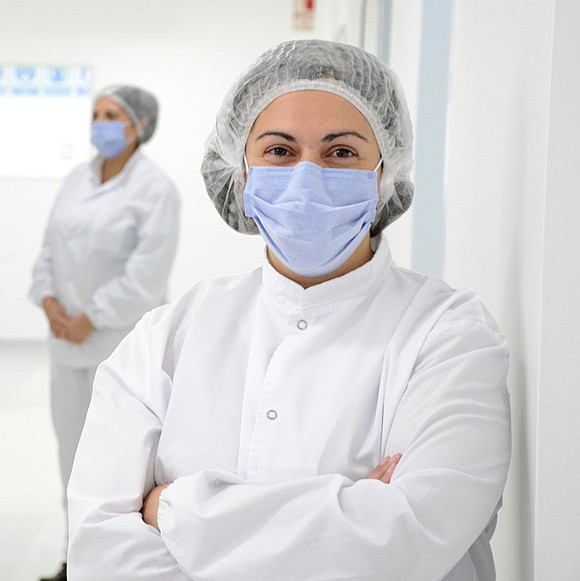 Presentación
Institucional
2025
SECCIONES
Comienzo de la presentación


Misión y visión
Descripción de la sección 4. Descripción de la sección 5. Descripción de la sección
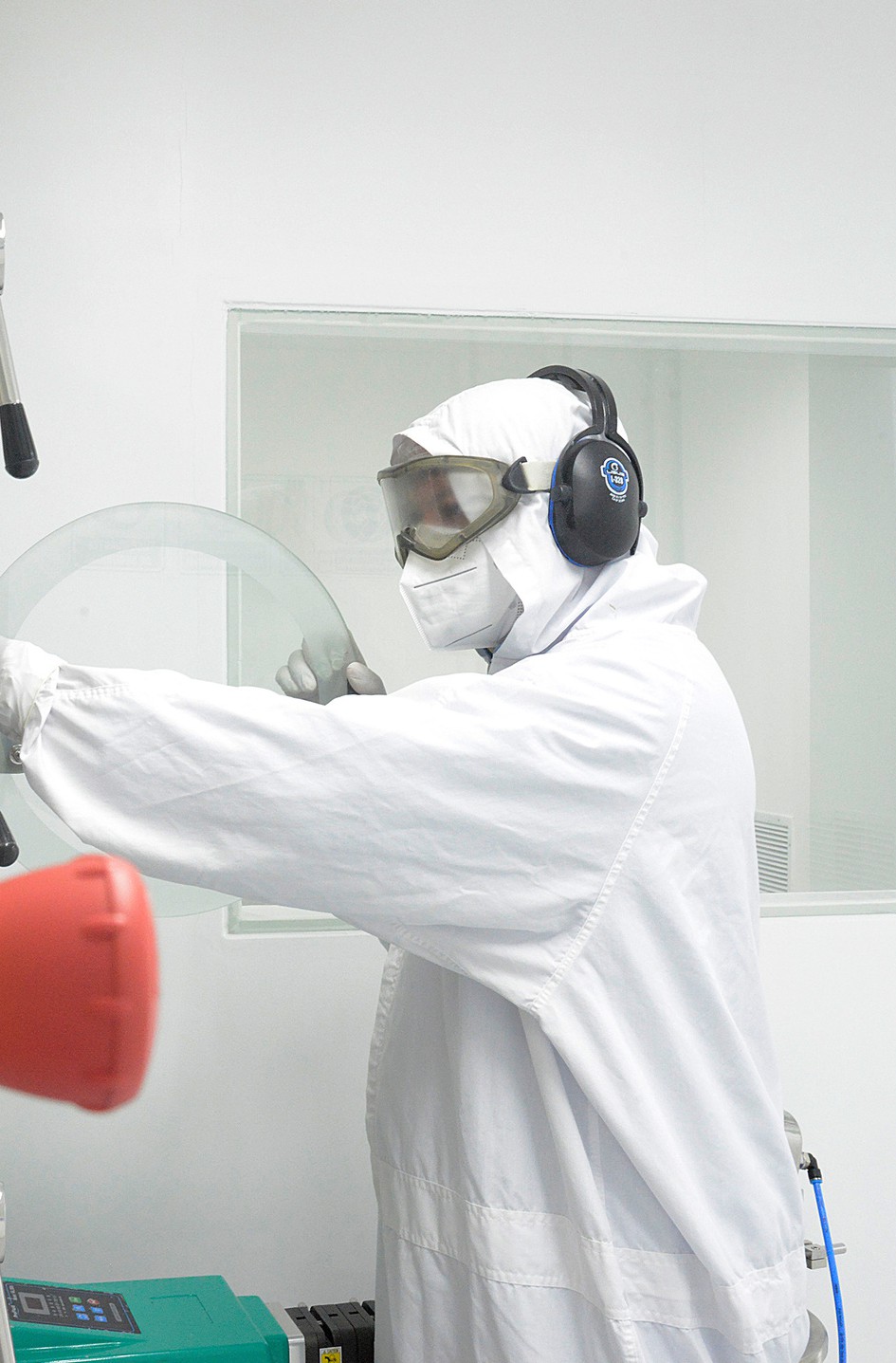 TEXTO DE SUBTÍTULO
Vestibulum sit amet nisi non odio hendrerit ullamcorper. Integer tempor lorem nec dolor ultrices ornare. Nulla facilisi. Donec vel neque elit. Sed consequat laoreet sollicitudin. Nunc eget gravida quam. Curabitur pulvinar eros at sagittis faucibus. Proin interdum at dui ac suscipit donec.


TEXTO DE SUBTÍTULO
Lorem ipsum dolor sit amet, consectetur adipiscing elit. Vestibulum ac mauris eget augue vestibulum iaculis sed vitae sem. Mauris molestie ante egestas velit dapibus venenatis.
Etiam dignissim pharetra.


TEXTO DE SUBTÍTULO
Ellentesque eleifend consequat est, quis molestie velit fringilla et. Cras auctor arcu quis odio laoreet suscipit. Nullam nec facilisis magna. Ut lacinia, urna iaculis dictum congue, libero urna auctor ante, vel varius ante nisi sit amet orci.
SUBTÍTULO
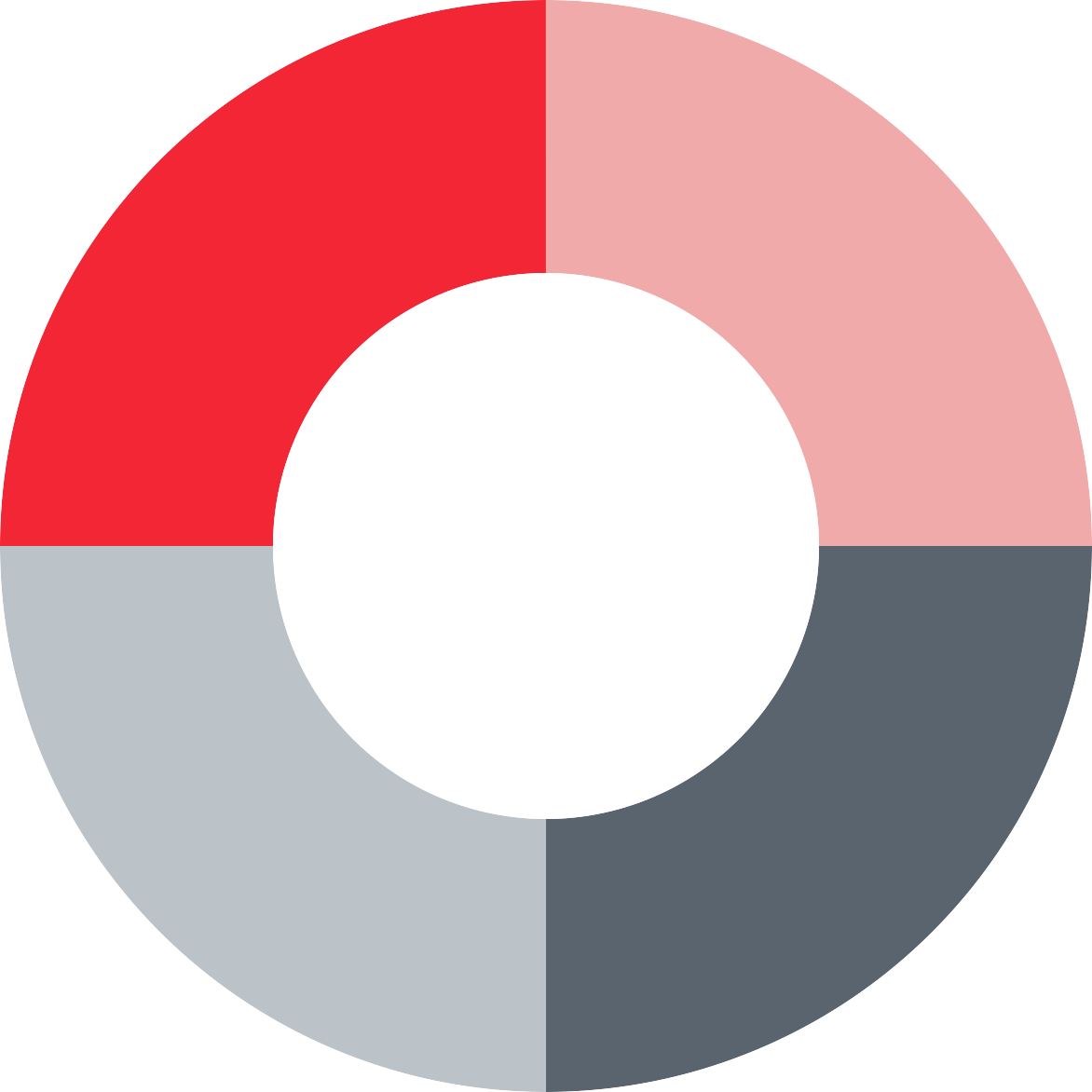 Item 5
25%
Item 1
25%
Lorem ipsum dolor amet, consectetur adipiscing elit.
Lorem ipsum dolor sit amet, consectetur adipiscing elit. Vestibulum ac mauris eget augue vestibulum iaculis sed vitae sem.
Item 2
25%
Item 3
25%
SUBTÍTULO
TEXTO DE SUBTÍTULO
Vestibulum sit amet nisi non odio hendrerit ullamcorper.

TEXTO DE SUBTÍTULO
Vestibulum sit amet nisi non odio hendrerit ullamcorper.

TEXTO DE SUBTÍTULO
Vestibulum sit amet nisi non odio hendrerit ullamcorper.

TEXTO DE SUBTÍTULO
Vestibulum sit amet nisi non odio hendrerit ullamcorper.
TEXTO DE SUBTÍTULO
Pellentesque eleifend consequat est, quis molestie velit fringilla et. Cras auctor arcu quis odio laoreet suscipit. Nullam nec facilisis magna. Ut lacinia, urna iaculis dictum congue, libero urna auctor ante, vel varius ante nisi sit amet orci. Aliquam aliquet velit eget ornare tempor. Mauris pellentesque, magna quis malesuada dapibus, ex lacus scelerisque ex, vitae aliquam lorem risus sit amet turpis.
SUBTÍTULO
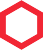 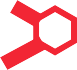 Lorem ipsum dolor sit amet, consectetur adipiscing elit. Vestibulum ac mauris eget augue vestibulum iaculis sed vitae sem. Mauris molestie ante egestas velit dapibus venenatis. Etiam dignissim pharetra mi.
Vestibulum sit amet nisi non odio hendrerit ullamcorper. Integer tempor lorem nec dolor ultrices ornare. Nulla facilisi. Donec vel neque elit. Sed consequat laoreet sollicitudin. Nunc eget gravida quam. Curabitur pulvinar eros at sagittis faucibus. Proin interdum at dui ac suscipit donec.
Ellentesque eleifend consequat est, quis molestie velit fringilla et. Cras auctor arcu quis odio laoreet suscipit. Nullam nec facilisis magna. Ut lacinia, urna iaculis dictum congue, libero urna auctor ante, vel varius ante nisi sit amet orci.
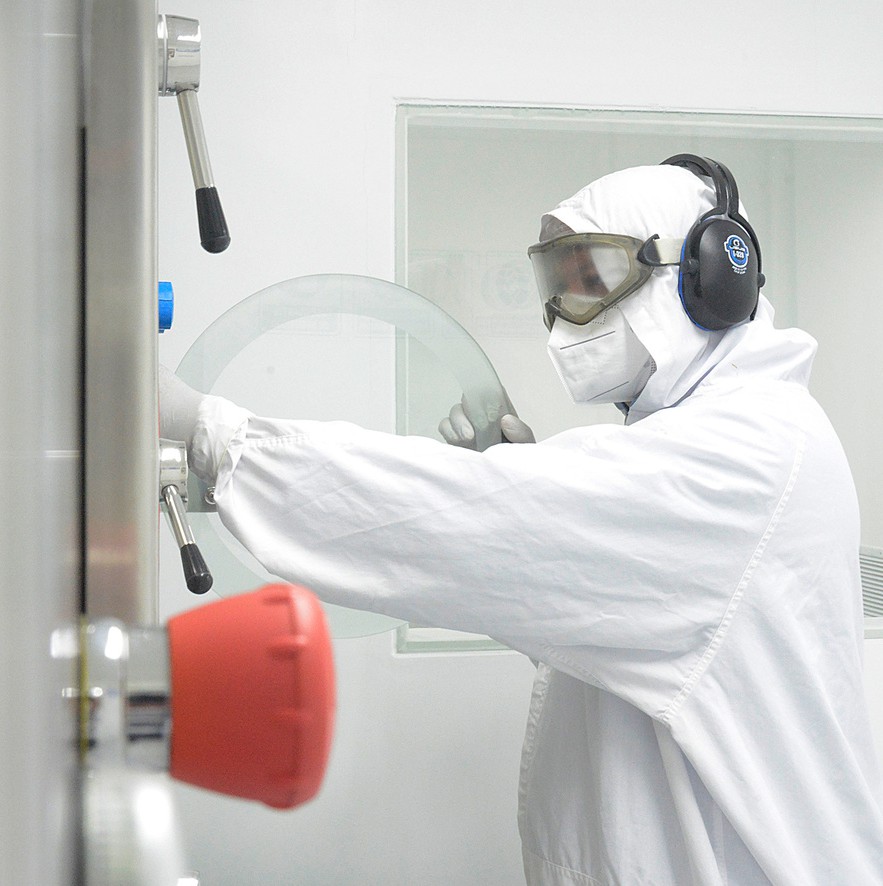 Lorem ipsum dolor sit amet.
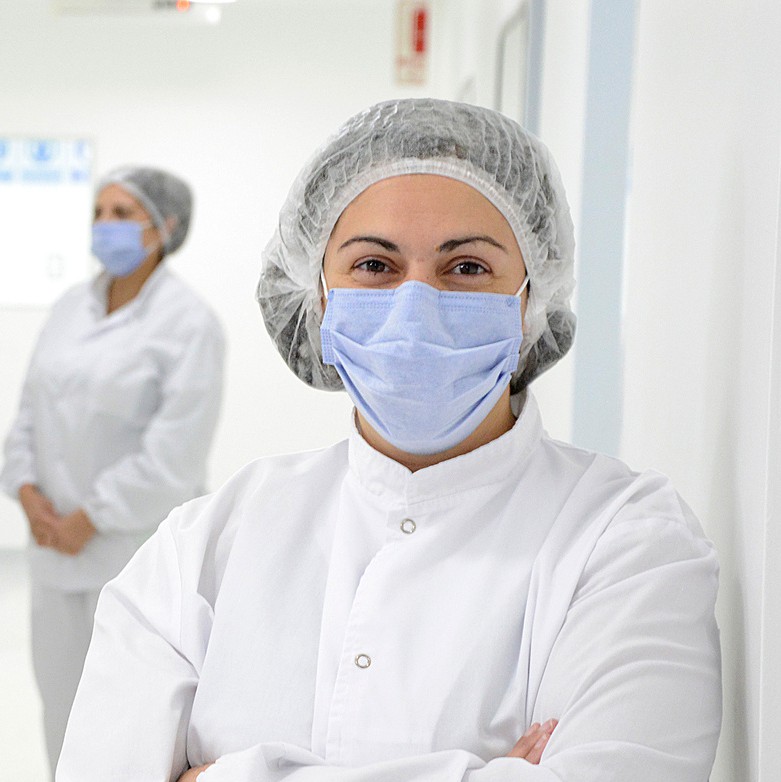 Lorem ipsum dolor sit amet, consectetur adipiscing elit. Vestibulum ac mauris eget augue vestibulum iaculis sed vitae sem. Mauris molestie ante egestas velit dapibus venenatis.
Etiam dignissim pharetra mi.
CONTACTO
(+54 11)  5787-2222
DIRECCIÓN
Encarnación Ezcurra 365,
Ciudad Autónoma de Buenos Aires.
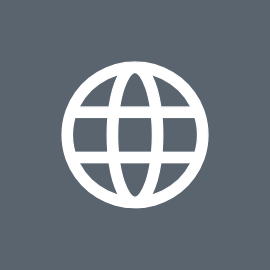 WEB
www.tuteurgroup.com
¡MUCHAS GRACIAS!
PÁGINA DE RECURSOS
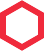 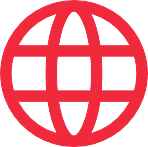 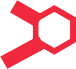 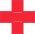 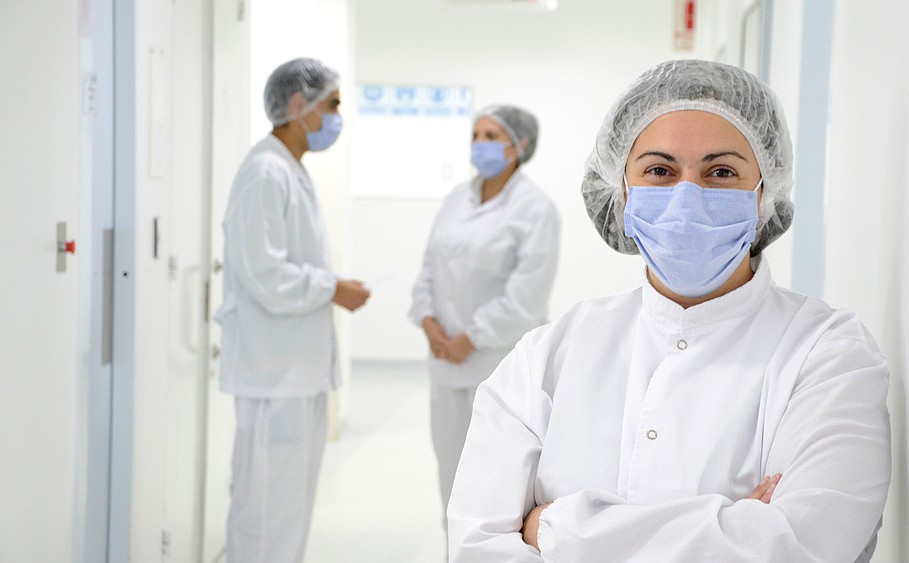 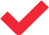